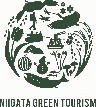 ジオパークをじっくり学習する糸魚川2泊3日コース【新潟県】
出発地：各地
新潟県ルートマップ
糸魚川
（凡例）　・・・：徒歩　 ■□■□：JR　＝＝＝：バス　 ～～～：船舶　－－－：航空機
小滝川ヒスイ峡
海岸でヒスイ探し体験
フォッサマグナパーク
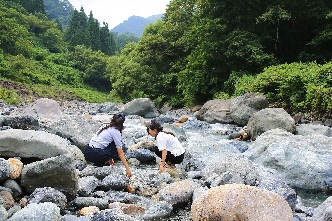 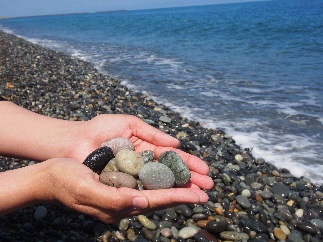 糸魚川の海岸は、見つかる石の種類は日本一といわれるほどたくさんの石がころがっています。薬石や花崗岩のほかに、ヒスイが見つかる可能性も。ガイドから石の種類や違いなどを学ぶことができます。
ライトやルーペ等がセットになった、石探しに便利な道具の販売もありますので、見つけた石を持ち帰り学校での復習にご活用いただけます。
フォッサマグナの西側の境界である「糸魚川－静岡構造線」の断層を観察、そして触れてみることができます。約4億年前の西側の地層と、約1,600万年前の東側の地層を観察することで、東西の地質の違いを確認できます。
日本列島形成の歴史には欠かせないフォッサマグナを、肌で感じられます。
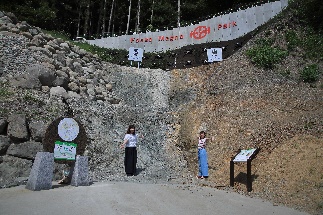 国内随一のヒスイの産地で、国の天然記念物に指定されています。ヒスイを含む全ての岩石の採取は禁止されていますが、石を観察することができます。
ヒスイは縄文時代から活用されていたことが分かっており、こうした縄文時代からのヒスイ文化を学ぶことへも繋げられます。
翠の里 糸魚川ツーリズム推進協議会
（一社）糸魚川市観光協会
糸魚川市大町1-7-47 糸魚川ジオステーションジオパル内
T E L ： 025-555-7344 　F A X ： 025-555-7364
mail ： itoigawa-kanko@ae.wakwak.com
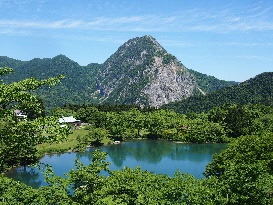 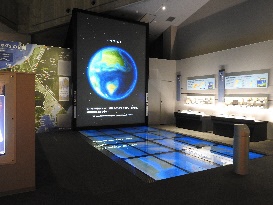 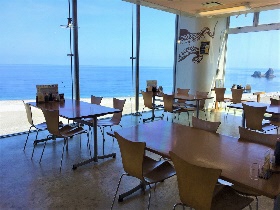 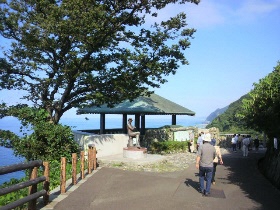 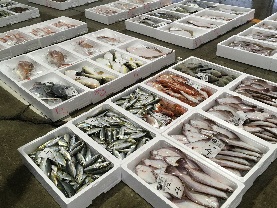 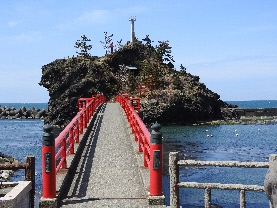